Підсумки організації, проведення I етапу та результати участі у обласному етапі мовних конкурсів
Заступник директора з НР  Корякіна О.М.
ГРАФІКпроведення XX  Міжнародного конкурсу з української мови імені Петра Яцика
Кількість учасників I етапуXX Міжнародного конкурсу з української мови імені Петра Яцика
Результати I етапу XX  Міжнародного конкурсу з української мови імені Петра Яцика
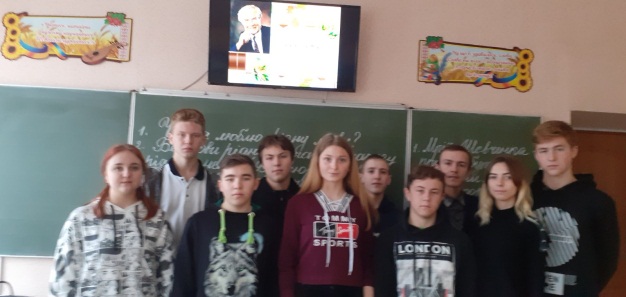 III курс
I курс
II курс
1 місце
Зарва Е.– Пк-25

2 місце
Швидун Д. – Ст-37
Поджарій Є. – Зв-2

3 місце
Щило О. – Зв-2
1 місце
Янголенко О. – Пк-23

2 місце
Журавська Є. – Пм-13
 Задирака Д. – Зв-1

3 місце
Тютіна І. – Пм-13
1 місце
Клещева А.–Пм-12

2 місце
Бражнікова І. –Пм-12
Коваленко Р. – Ас-18
3 місце
Вільхівський В.– Пк-22
Петренко М. – Ас-18
Результати III (обласного) етапуXX Міжнародного конкурсу з української мови імені Петра Яцика за кількісними показниками
Результати  III (обласного) етапу XX Міжнародного конкурсу з української мови імені Петра Яцика
III курс
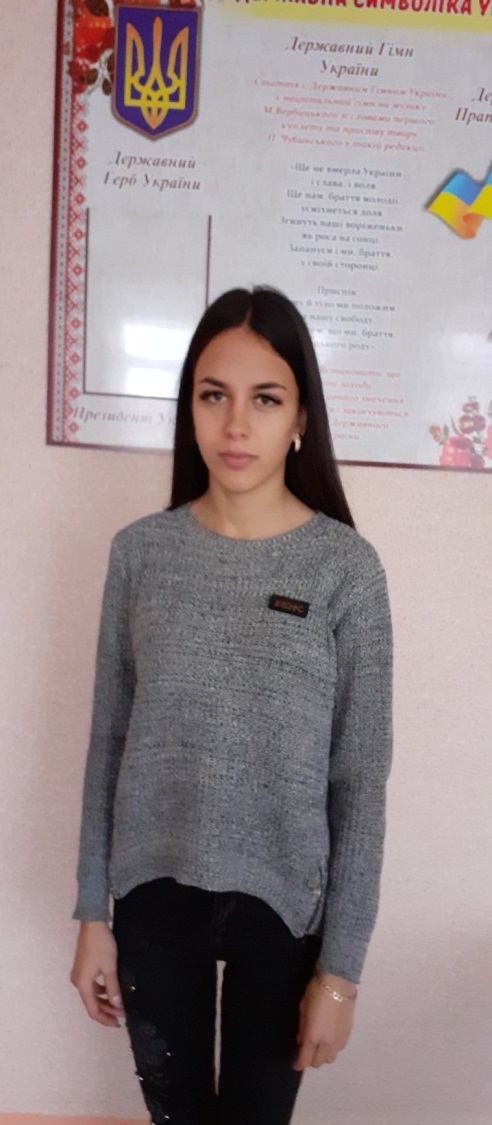 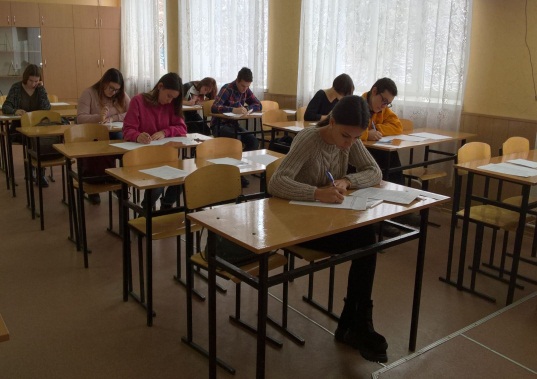 1 місце
Клещева Аліна – 
Пм-12 
Викладачі
Костюк Т.І.
Чиркіна В.О.
МоніторингМіжнародного конкурсу з української мови імені Петра Яцика
Г РА Ф І Кпроведення X Міжнародного мовно-літературного конкурсу учнівської та студентської молоді імені  Тараса Шевченка
Кількість учасників I етапу X Міжнародного мовно-літературного конкурсу учнівської та студентської молоді імені  Тараса Шевченка
Результати I етапу
X Міжнародного мовно-літературного конкурсу учнівської та студентської молоді імені  Тараса Шевченка
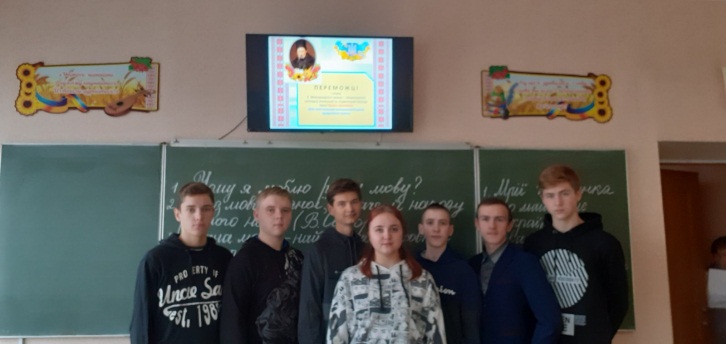 II курс
I курс
III курс
1 місце
Зарва Е. – Пк-25	
2 місце
Поджарій Є – Зв-2
Швидун Д. – Ст-37 	3 місце
Шило О. – Зв- 2 
Мозальов А. – Зв-2
1 місце
Янголенко О. – Пк-23
2 місце
Журавська Є. – Пм-13 
Стороженко О. – Зв-1
3 місце
Тютіна І. – Пм-13
Золотарьов В. – Пк-23
1 місце
Клещева А. – Пм-12
2 місце
Колесников Д.– Ас-18
Лаурсон В. –  Ас-18
3 місце
Бражнікова І. – Пм-12
Петренко М. – Ас-18
Результати II (обласного) етапу  X Міжнародного мовно-літературного конкурсу учнівської та студентської молоді імені  Тараса Шевченка за кількісними показниками
Результати II (обласного) етапу 
X Міжнародного мовно-літературного конкурсу учнівської та студентської молоді імені  Тараса Шевченка
I  курс
II курс
III курс
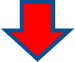 1 місце
Клещева Аліна – Пм-12
3 місце
Зарва Едуард – Пк-25
7 місце
Янголенко Олександр – 
Пк-23
Викладачі: Чиркіна В.О., Костюк Т.І.
МоніторингМіжнародного мовно-літературного конкурсу учнівської та студентської молоді імені  Тараса Шевченка на I курсі
МоніторингМіжнародного мовно-літературного конкурсу учнівської та студентської молоді імені  Тараса Шевченка на II курсі
МоніторингМіжнародного мовно-літературного конкурсу учнівської та студентської молоді імені  Тараса Шевченка на III курсі